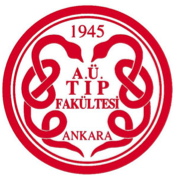 Yara ve Çeşitleri
Prof. Dr. Savaş SEREL
Ankara Üniversitesi Tıp Fakültesi
Plastik, Rekonstrüktif ve Estetik Cerrahi AD
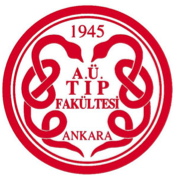 Yara nedir ?
derinin sıyrılması
kası yırtılması
kırık
yanık
tümör infiltrasyonu
DOKU BÜTÜNLÜĞÜNÜN
 
BOZULMASI
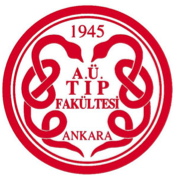 Yara iyileşmesi
inflamasyon fazı
proliferasyon fazı
maturasyon (olgunlaşma) fazı
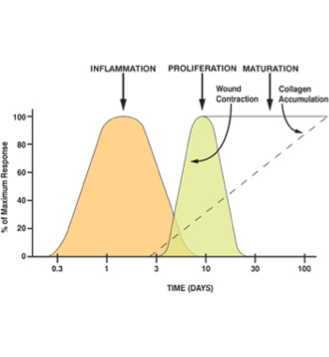 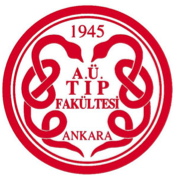 İnflamasyon fazı
1 - 6. günler arası
nötrofil 24-48 saat
makrofaj 48-96 saat
lenfosit 5-7. günler
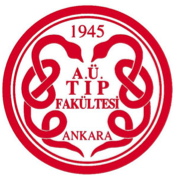 Proliferasyon fazı
4 gün - 3 hafta
kollajen sentezi (fibroblast)
ekstrasellüler matriks sentezi
anjiogenezis
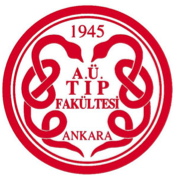 Maturasyon fazı
3 hafta - 1 yıl
kollajen sentez/yıkımı
yara gerim gücünde artış
3 hafta %3
3. ayda %20
6. ay %80
skarın şekillenmesi
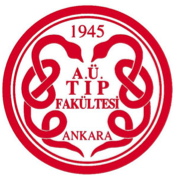 Yaraların sınıflandırılması-1
Akut
 Kronik
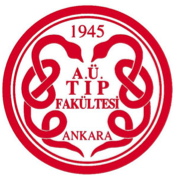 Yaraların sınıflandırılması
Akut yaralar
abrazyon
avülziyon
kontüzyon
ezilme
laserasyon
delinme
yüksek enerjili yaralar
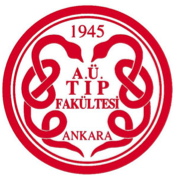 Yaraların sınıflandırılması-2
Açık
 Kapalı
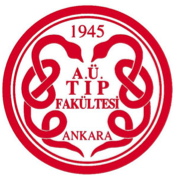 Kronik yaralar
Makul bir süre içinde kapanmayan yaralar
Bu makul süre ne kadar ?
1 ay, 4-6 hafta, 3 ay
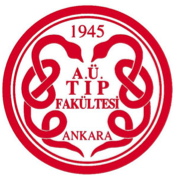 Kronik yaralar
Vasküler nedenli yaralar
Diyabetik yaralar
Bası yaraları
Radyasyona maruziyet nedeni ile oluşan yaralar
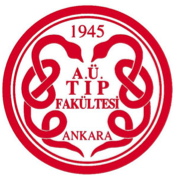 Kronik yaralar neden önemli ?
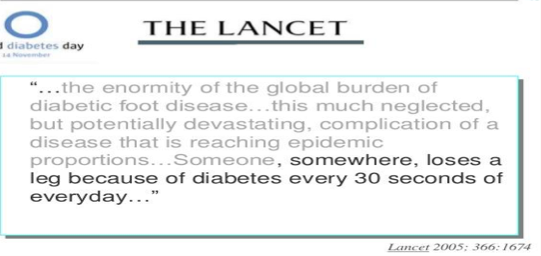 ABD’de yıllık hasta sayısı 5.5 - 6.5 milyon, maliyeti 20-25 milyar dolar
meme, kolon, akciğer kanseri ve lösemi hastalarının sayısının TOPLAMINDAN daha fazla
yaşam süresi uzuyor
titiz bir yara bakımı ile bir çoğunu kapatmak mümkündür
inflamasyon
proliferasyon
maturasyon
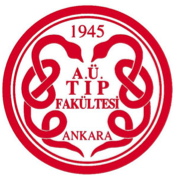 Akut yaralar
Kaliteli skar
inflamasyon
proliferasyon
maturasyon
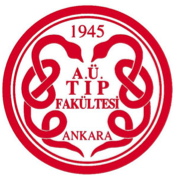 Kronik yaralar
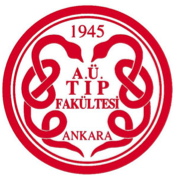 Yara iyileşme sürecini olumsuz etkileyen faktörler
ileri yaş,
hipoksi, anemi, hipoperfüzyon
steroidler, kemoterapötikler
metabolik bozukluklar
malnütrisyon
obezite
enfeksiyonlar
yabancı cisimler
immünsupresyon
bağ doku hastalıkları
iyonize radyasyon
maligniteler
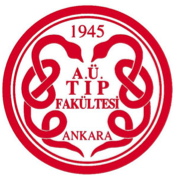 Patofizyoloji
tekrarlayan travma
kötü perfüzyon/oksijenizasyon
aşırı inflamasyon
normal düzenleyici sinyallerde yanıtsızlık
büyüme faktörü sentezinde bozukluk
fibroblastların çoğalma potansiyellerinin azalması
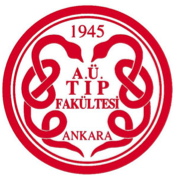 Tedavide temel prensipler
hastalığa özgü sorunlar
ortak fizyopatolojik mekanizmalar
yara yatağının hazırlanması
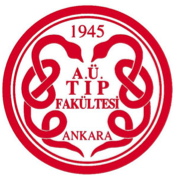 yara yatağının hazırlanması
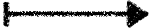 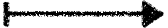 hastanın genel durumunun
değerlendirilmesi
yaraya yönelik algoritmik yaklaşım
(TIME kavramı)
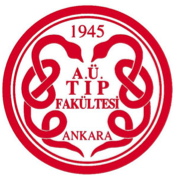 “TIME” kavramı
T tissue (doku)
 I infection/inflammation (enfeksiyon/infilamasyon)
M moisture (nem)
E edge, epidermal margin (yara kenarı)
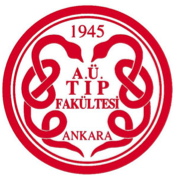 Arteriyel ülserler
yetersiz oksijenizasyon
yavaş iyileşme ve artmış enfeksiyon riski
palpe edilebilir nabız
transkutanöz oksijen basıncı (> 30 mmHg)
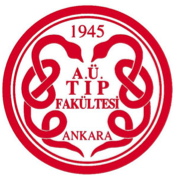 Arteriyel ülserler
ağrı
kladikasyo intermitans, istirahat ağrısı, gece ağrısı
ekstremite distalinde
azalmış, alınamayan nabızlar
ayak bileği/kol indeksinde azalma
kuru cilt, tüylenmede azalma, soğukluk
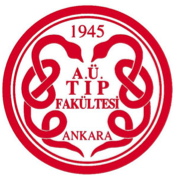 Arteriyel ülserler
sığ ve düzgün sınırlı
tabanında ve çevresinde solukluk
tedavi
revaskülarizasyon
yara bakımı
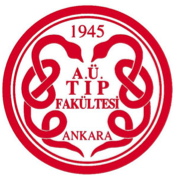 Venöz ülserler
venöz staz ve basınç artışı
dokular arası fibrinojen kaçağı ve perivasküler birikim
nötrofillerin kapiller tıkanıklığa yol açması
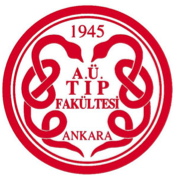 Hemoglobinin damar dışına çıkışı ve yıkımı
kaşıntı ve deri hasarı
kahverengi deri pigmentasyonu, deri altı yağ dokusu kaybı
lipodermoskleroz
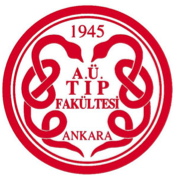 Venöz ülserler
yeterli granülasyon dokusuna rağmen epitelizasyonun olmaması
medial malleol üzeri ve yukarı yerleşimli
yara sığ, düzensiz kenarlı ve çevre doku pigmente
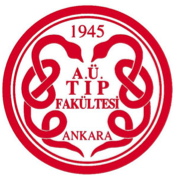 Venöz ülserlerde tedavi
kompresyon tedavisi
çoraplar, elastik sargılar, çok katlı sargılar
30-40 mmHg
nemli yara ortamı
büyüme faktörleri
deri eşdeğerleri
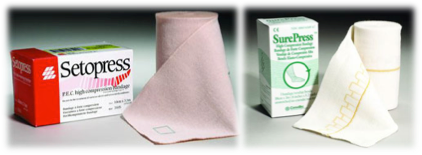 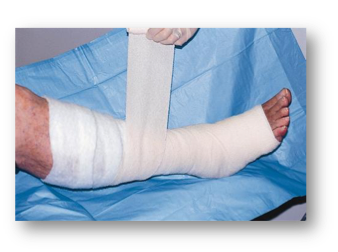 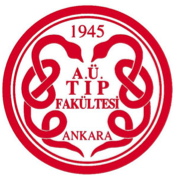 Diyabetik yaralar
diyabetik hastaların % 10-15’inde 
normal populasyona göre 35-40 kat artmış amputasyon riski
major amputasyon sonrası 5 yıllık sağ kalım % 50
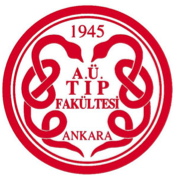 Diyabetik yaralar
nöropati, iskemi, ayak deformitesi
% 60-70 nöropatik
% 15-20 iskemik
% 15-20 kombine
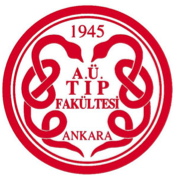 Nöropatik Yara
kanlanma iyi, ayak sıcak
kuru ve fissürlü
plantar yüzde, metatars başlarında, parmak aralarında
kallus formasyonu
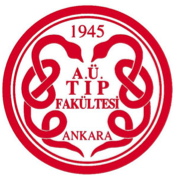 İskemik yara
ekstremite soğuk
pedal nabızlar alınamaz
deri ince ve soluk
kıllanma azalmış
ayak kenarlarında, parmak uçlarında
AKİ<1
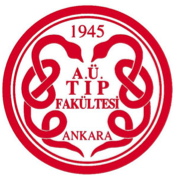 Diyabetik yaralarda tedavi
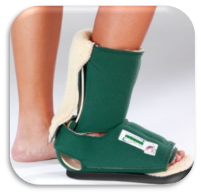 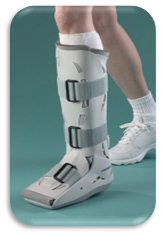 kan şekeri regülasyonu
enfeksiyon tedavisi
debridman
vasküler hastalık ve nöropatinin kontrolü
ayaktaki yükün azaltılması
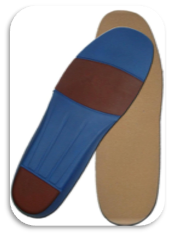 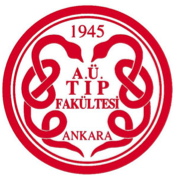 Diyabetik yaralarda tedavi
klasik yara bakımı
büyüme faktörlerinin uygulanması
deri eşdeğerlerinin kullanılması
rekonstrüksiyon
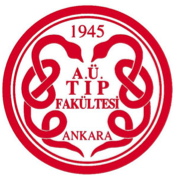 Radyasyona maruz kalmış deride gelişen yaralar
endüstriyel kazalar
radyoterapi
akut yaralar
kronik yaralar
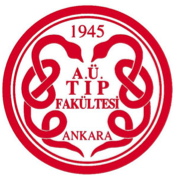 Patofizyoloji
endotel, fibroblast ve keratinosit hasarı
kapiller ve arteriyollerin progresif kaybı
kollajen sentezinde azalma
lenf damarlarının hasarı
tamir yeteneği azalmış, enfeksiyona yatkın bir deri
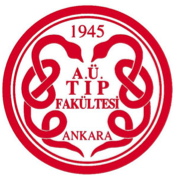 Tedavi
çok dikkatli debridman (otolitik debridman)
hiperbarik oksijen tedavisi
büyüme faktörlerinin uygulanması
iyi kanlanan bir doku ile kapatılması
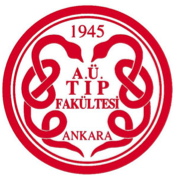 malign dönüşüm riski
biyopsi
Kronik yaralarda DİKKAT
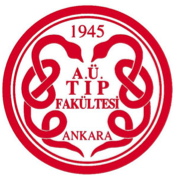 Sorularınız


savasserel@gmail.com